আসসালামু আলাইকুম
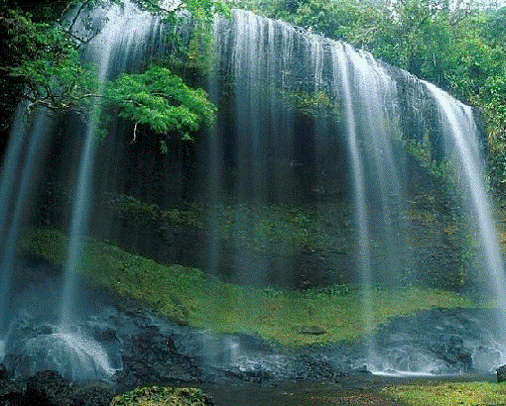 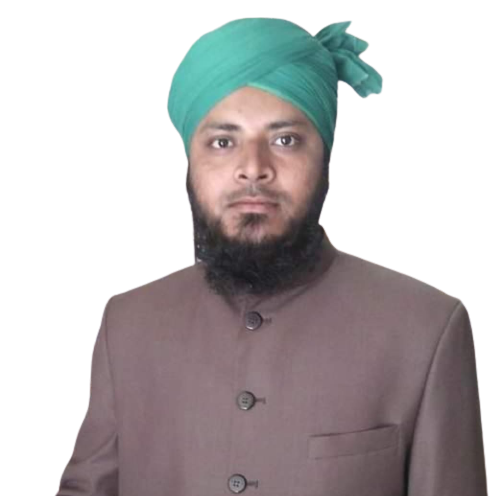 শিক্ষক পরিচিতি
মোঃ ইমাদ উদ্দিন মানিক
সহকারি শিক্ষক 
বাগবাড়ী মডেল সরকারী প্রাথমিক বিদ্যালয়
ছাতক সুনামগঞ্জ।
পাঠ পরিচিতি
শ্রেণিঃ পঞ্চম
বিষয়ঃ ইসলাম ও নৈতিক শিক্ষা
অধ্যায়ঃ দ্বিতীয়
পাঠঃ ইবাদত
পাঠ্যাংশঃ হজ্জ 
সময়ঃ৩৫  মিনিট
শিখনফল
১। হজ্জ শব্দের অর্থ বলতে পারবে।
 ২। হজ্জের, তাৎপর্য বর্ণনা করতে পারবে 
৩। হজ্জকে কেন বিশ্ব মুসলিমের মহাসম্মেলন বলা হয় , তা ব্যাখ্যা করতে পারবে।
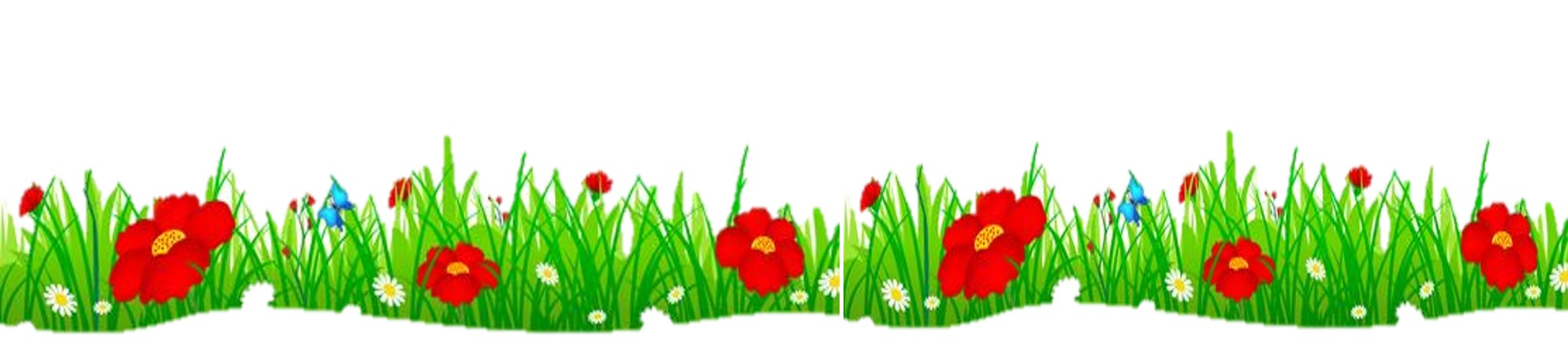 নিচের প্রশ্নগুলো মনোযোগ দিয়ে পড়ি
১। ইসলামের  রুকন কয়টি?
২। কাবাঘর কোন দিকে অবস্থিত?
৩। মুসলমানরা কাবাঘরে কেন যায়?
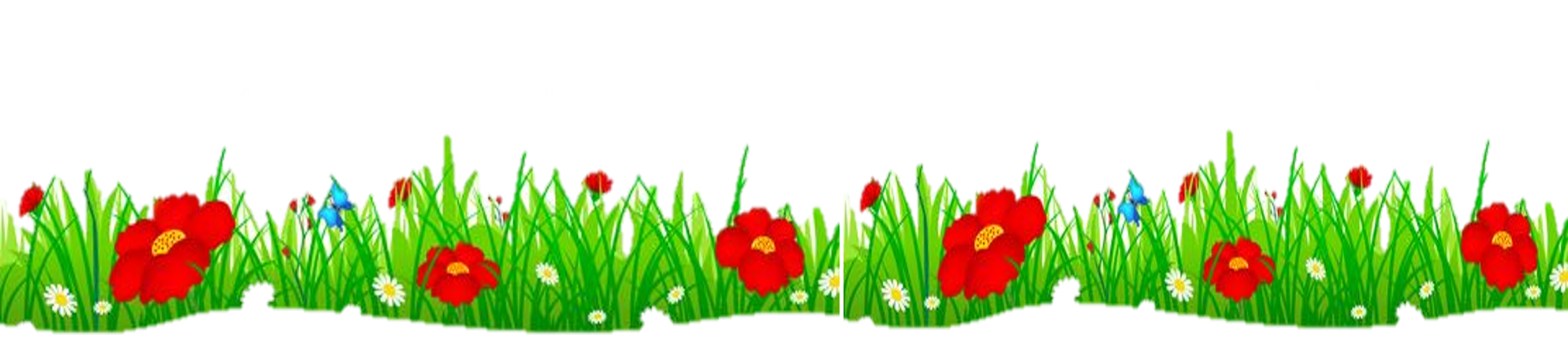 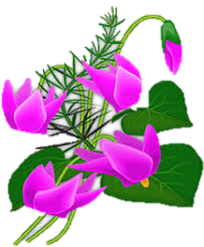 আজকের পাঠ 
    হজ্জ
এক নজরে হজ্জ-
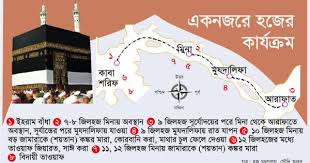 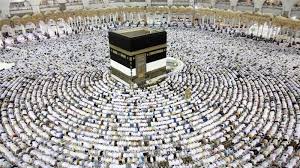 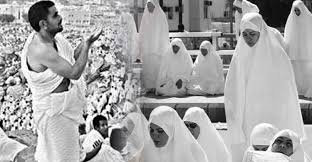 হজের ফরজ সমুহ
তাওয়াফে যিয়ারত
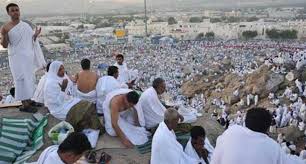 ইহরাম বাঁধা
আরাফাতে অবস্থান
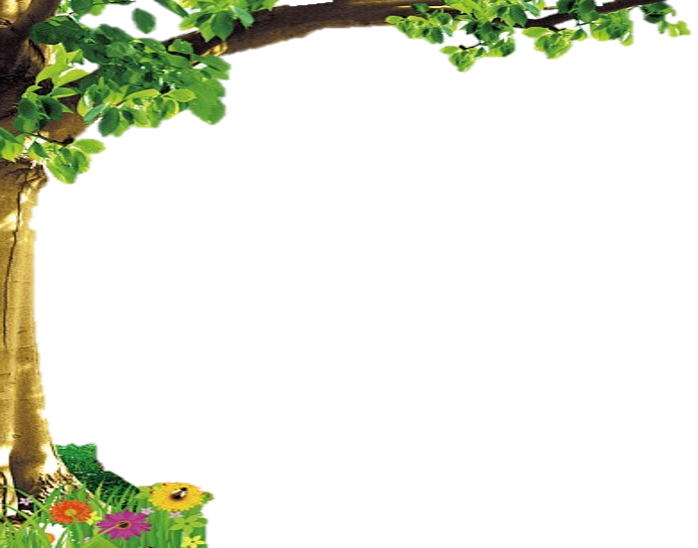 নিচের ছবিটি মনোযোগ দিয়ে দেখি
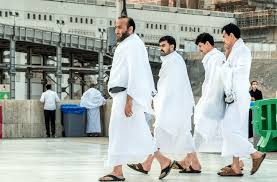 হজের বিশেষ অবস্থা
সাদা কাপড় পরিহিত বিশেষ অবস্থার নাম ইহরাম বাঁধা
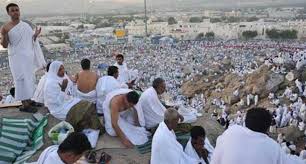 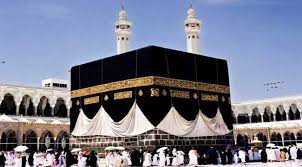 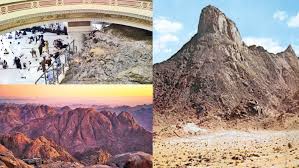 □ প্রত্যেক সুস্থ,প্রাপ্ত বয়স্ক,বুদ্ধিমান ও সামর্থ্যবান মুসলিম নর-নারীর ওপর জীবনে একবার হজ করা ফরজ ।
□ কাবাঘর আল্লাহর ঘর। পৃথিবীর প্রাচীনতম ইবাদতখানা। এটিই আমাদের কেবলা,বিশ্ব মুসলিমের মিলনকেন্দ্র। সুতরাং হজ হচ্ছে বিশ্বমুসলিমের মহাসম্মেলন। 
□ সবার কন্ঠে একই আওয়াজ ‘’লাব্বায়েক আল্লাহুম্মা লাব্বায়েক’’
□ হজ মানুষের অতীত জীবনের গুনাহগুলো ধুয়ে-মুছে সাফ করে দেয়। রাসুল(সা.) বলেছেন –[পানি যেমন ময়লা ধুয়ে পরিষ্কার করে দেয়,হজও তেমনি গুনাহগুলোকে ধুয়ে পরিষ্কার করে দেয়] রাসুল(সা.) আরও বলেন – [যে ব্যক্তি আল্লাহর উদ্দেশ্যে হজ করল,তারপর কোনো অশ্লীল ও পাপ কাজ করল না,সে নবজাত শিশুর মতো নিষ্পাপ হয়ে ফিরল]
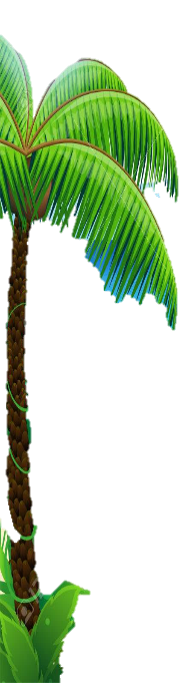 তোমরা পাঠ্য  বইয়ের ৪4ও৪৫  পৃষ্ঠা  খোলে  পাঠ –হজ্জ  অংশ নিরবে পড়
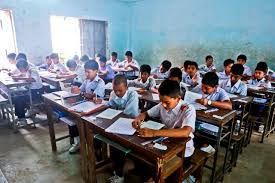 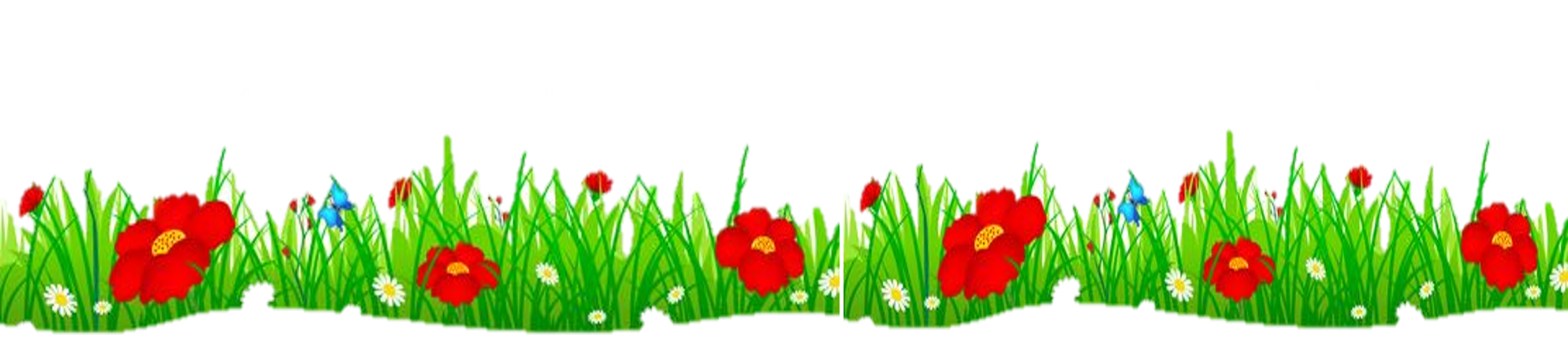 দলীয় কাজ
হজের ফরজ কাজগুলো লিখ।
দল- মাক্কী
হজের ওয়াজিব কাজগুলো লিখ।
দল- মাদানী
মূল্যায়ন
শূন্যস্থান পূরণ করঃ
(ক) হজ একটি গুরুত্বপূর্ণ --------------------- ইবাদত।
(খ) হজের প্রথম ফরজ হলো ------------------ বাঁধা।
(গ) কাবা শরীফ পৃথিবীর প্রাচীনতম -----------------।
(ঘ) হজ শব্দের অর্থ -----------------।
বাড়ীর কাজ
হজে করণীয় কাজগুলোর একটি তালিকা তৈরি কর ।
আল্লাহ হাফেজ
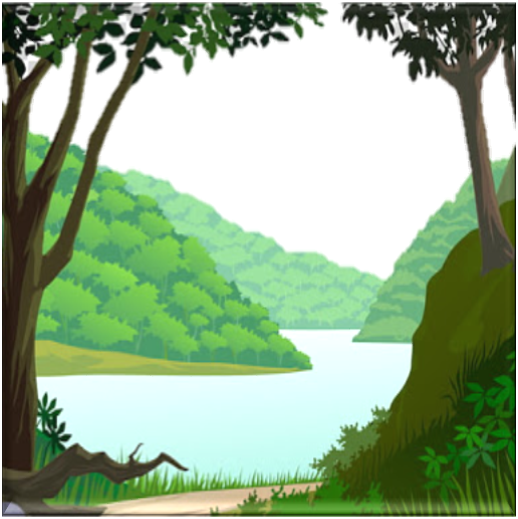